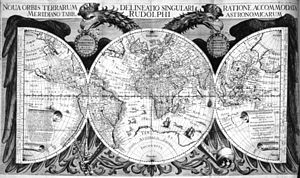 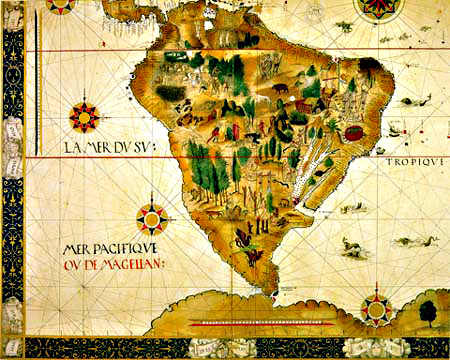 Projeções cartográficas
Professor: Marcos Antônio Alves de Araújo
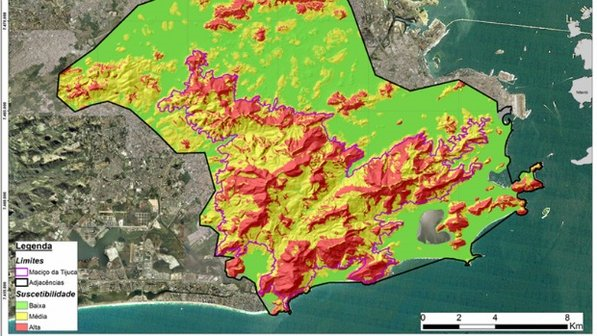 Os mapas representam um dos principais instrumentos para analisar, interpretar e interferir na realidade espacial, planejando e propondo mudanças.
Tipos de mapas
MAPAS FÍSICOS
MAPAS POLÍTICOS
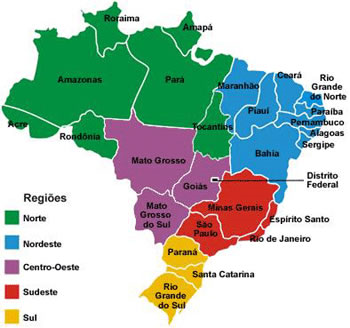 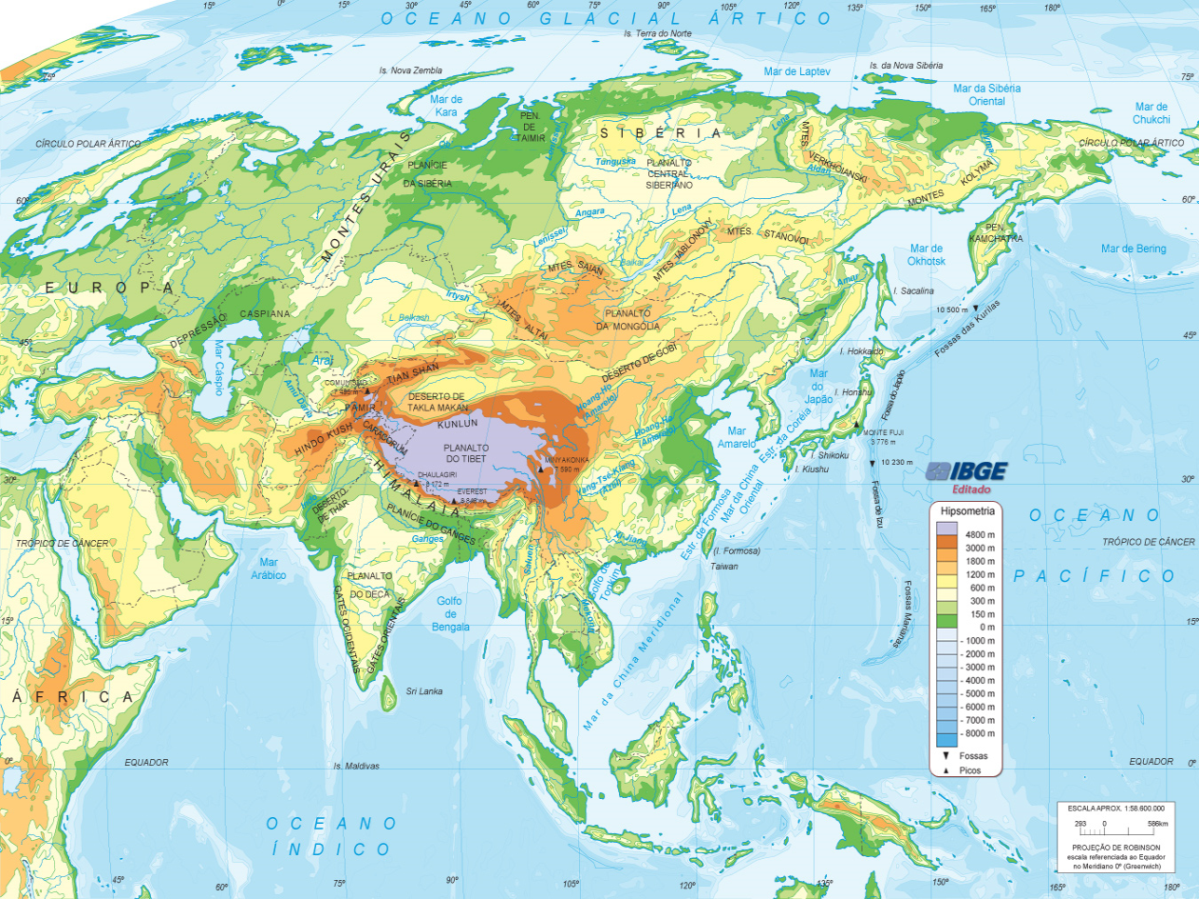 Tipos de mapas
MAPAS ECONÔMICOS
MAPAS DEMOGRÁFICOS
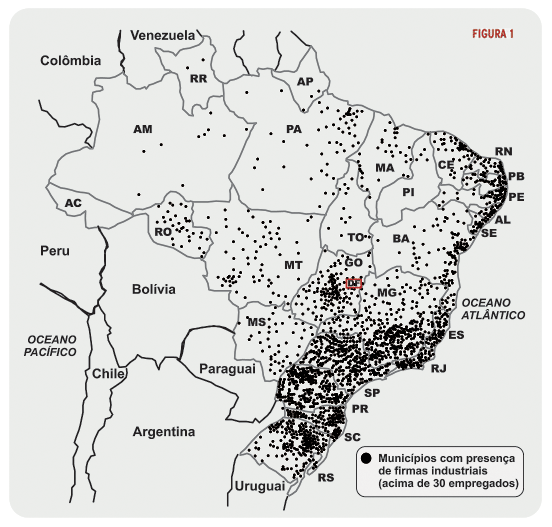 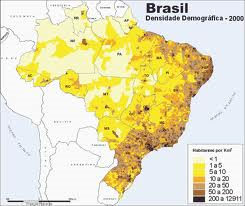 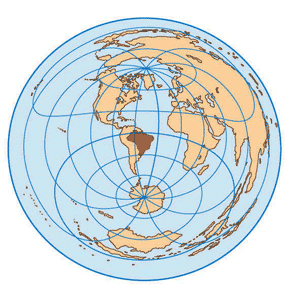 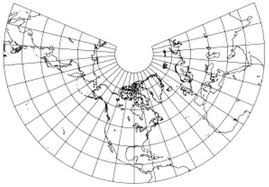 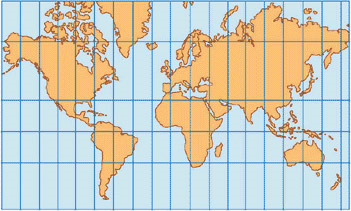 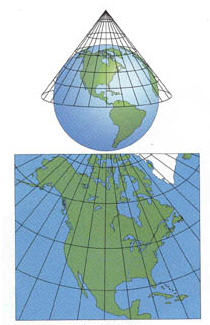 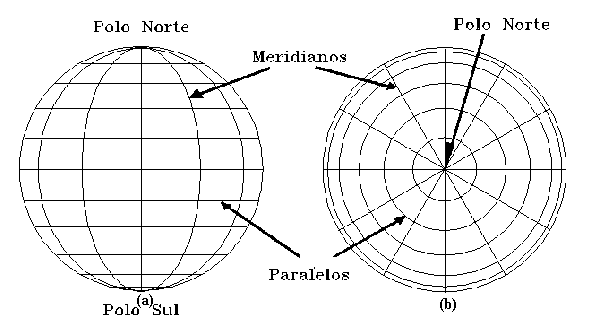 Projeções Cartográficas
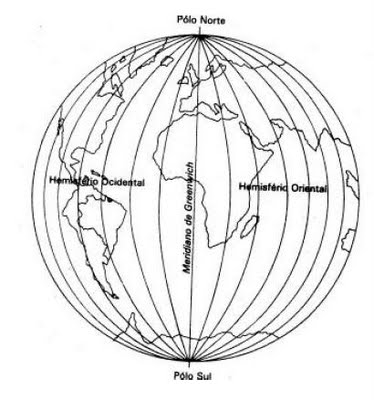 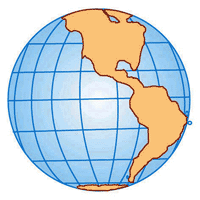 - As projeções cartográficas são representações de uma superfície esférica (a Terra) num plano (o mapa).
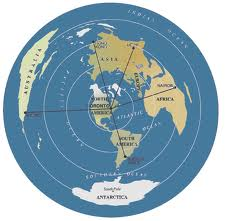 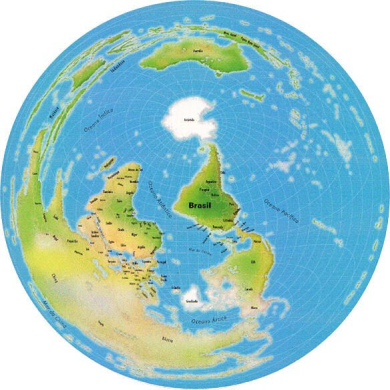 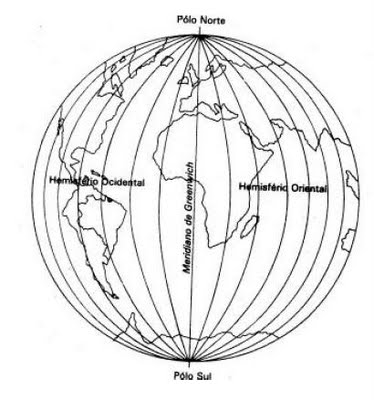 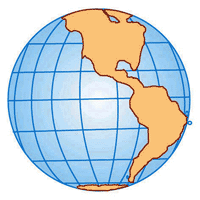 As projeções são classificadas em três categorias principais, a saber:
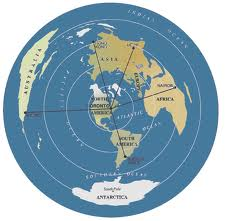 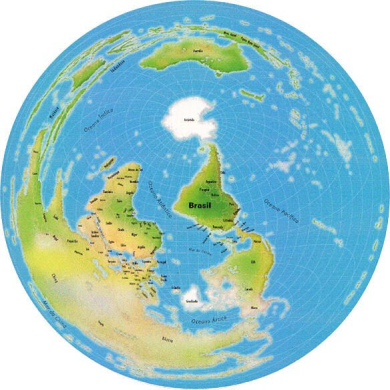 Projeções Cilíndricas
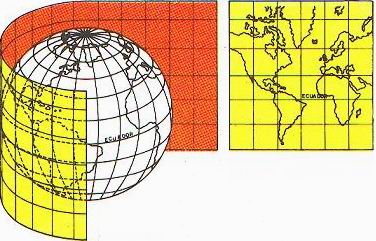 Projeções Cônicas
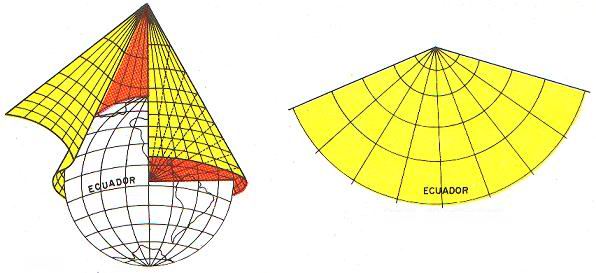 Projeção Plana (Tangencial ou Polar)
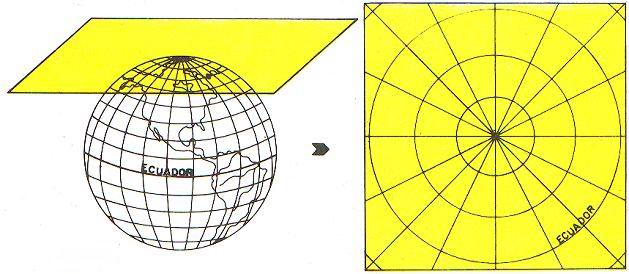 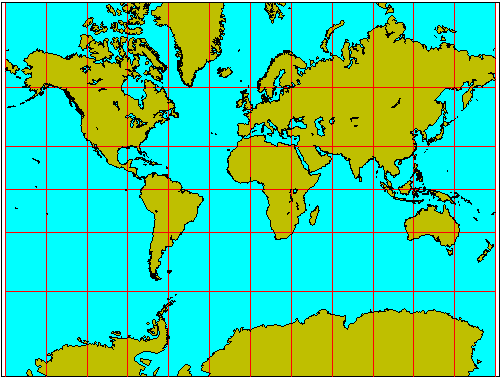 Além das três categorias de projeção apresentadas, temos ainda três tipos de projeção, a saber
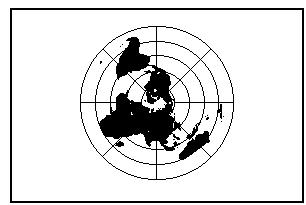 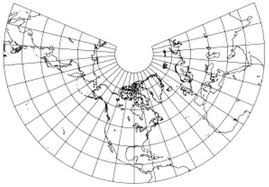 Projeção Conforme
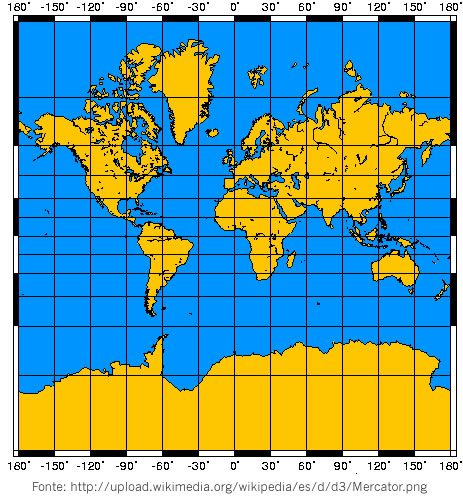 Projeção Equivalente
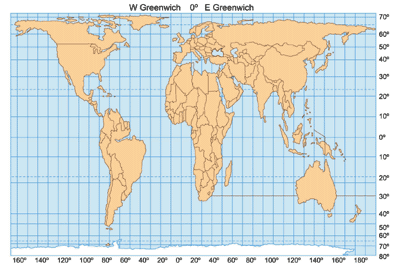 Projeção Equidistante
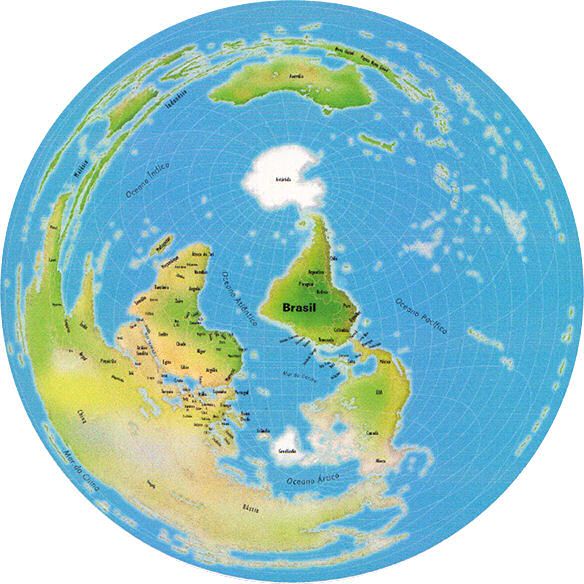 Qual a matriz da projeção equidistante?
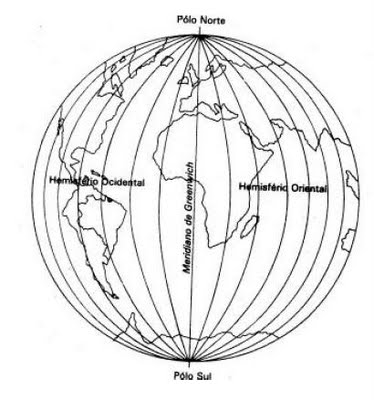 Outras projeções importantes
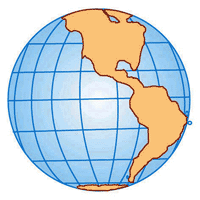 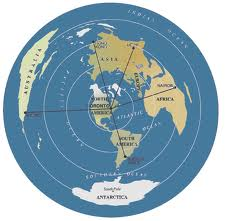 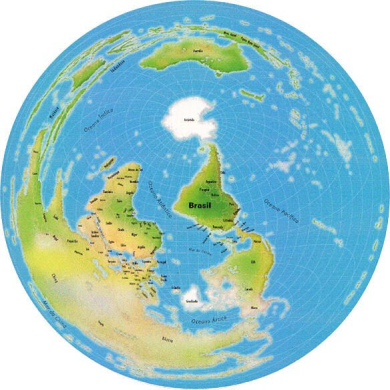 Projeção de Mercator
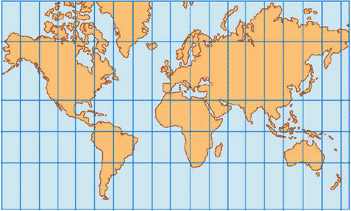 Projeção de James Gall e Arno Peters
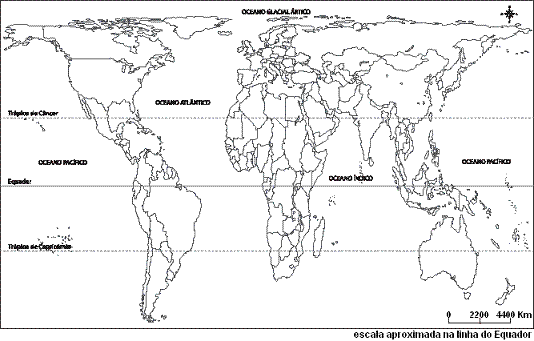 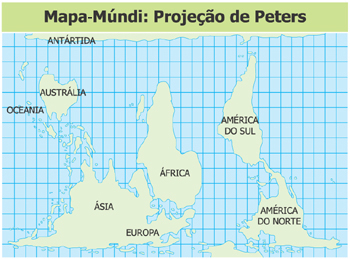 Projeção de Goode
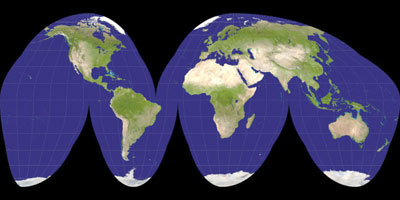 Que projeções são essas?
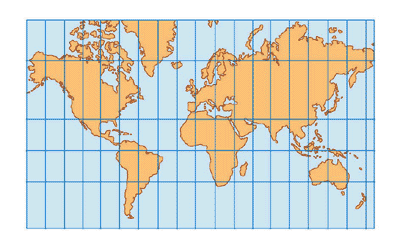 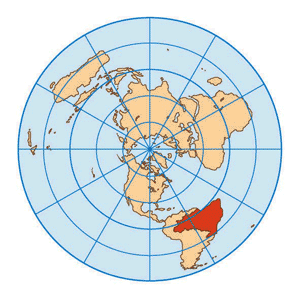 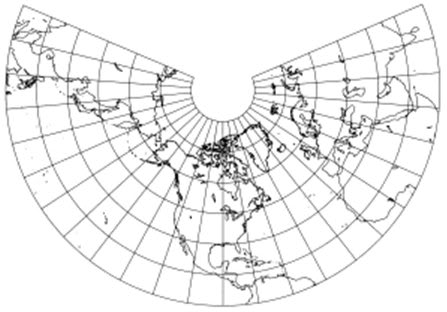 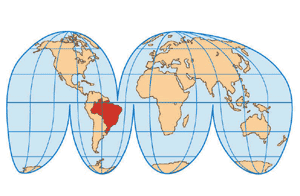 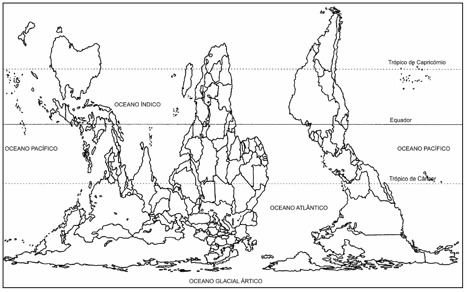 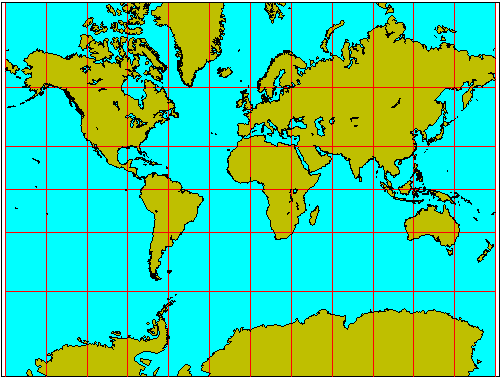 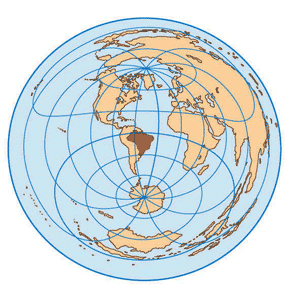